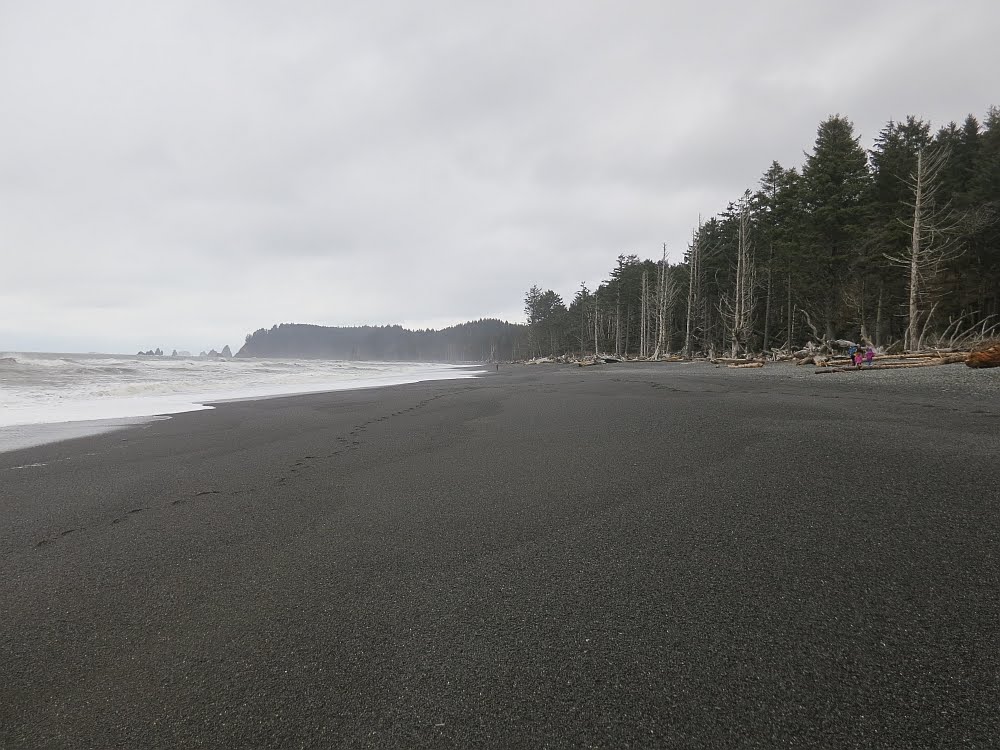 We ALL Can Make a Difference
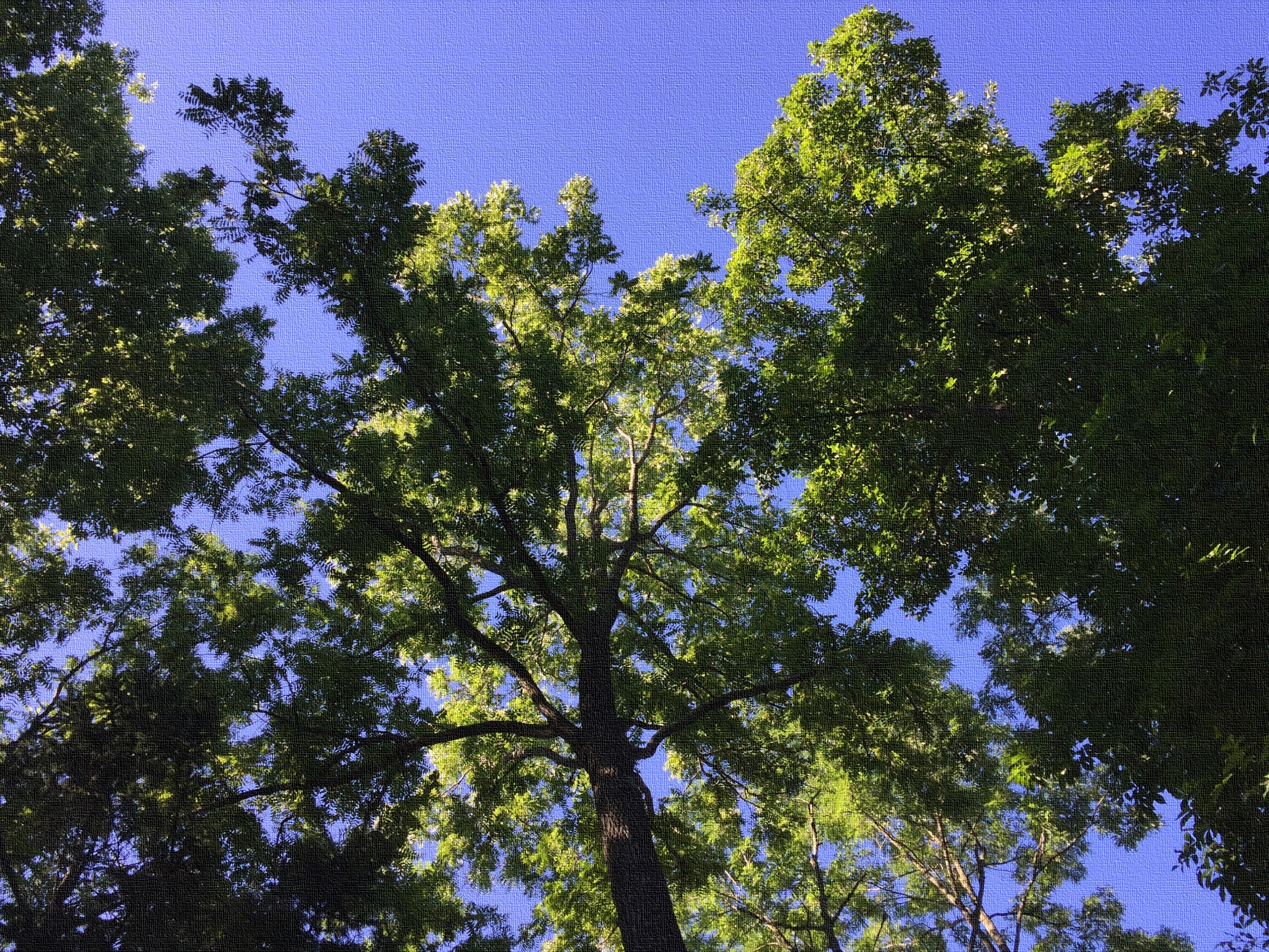 Joshua – 
A Great Leader
Joshua 24:31

“Israel served the Lord all the days of Joshua, and all the of the elders who outlived Joshua and had known all the works that the Lord did for Israel”.
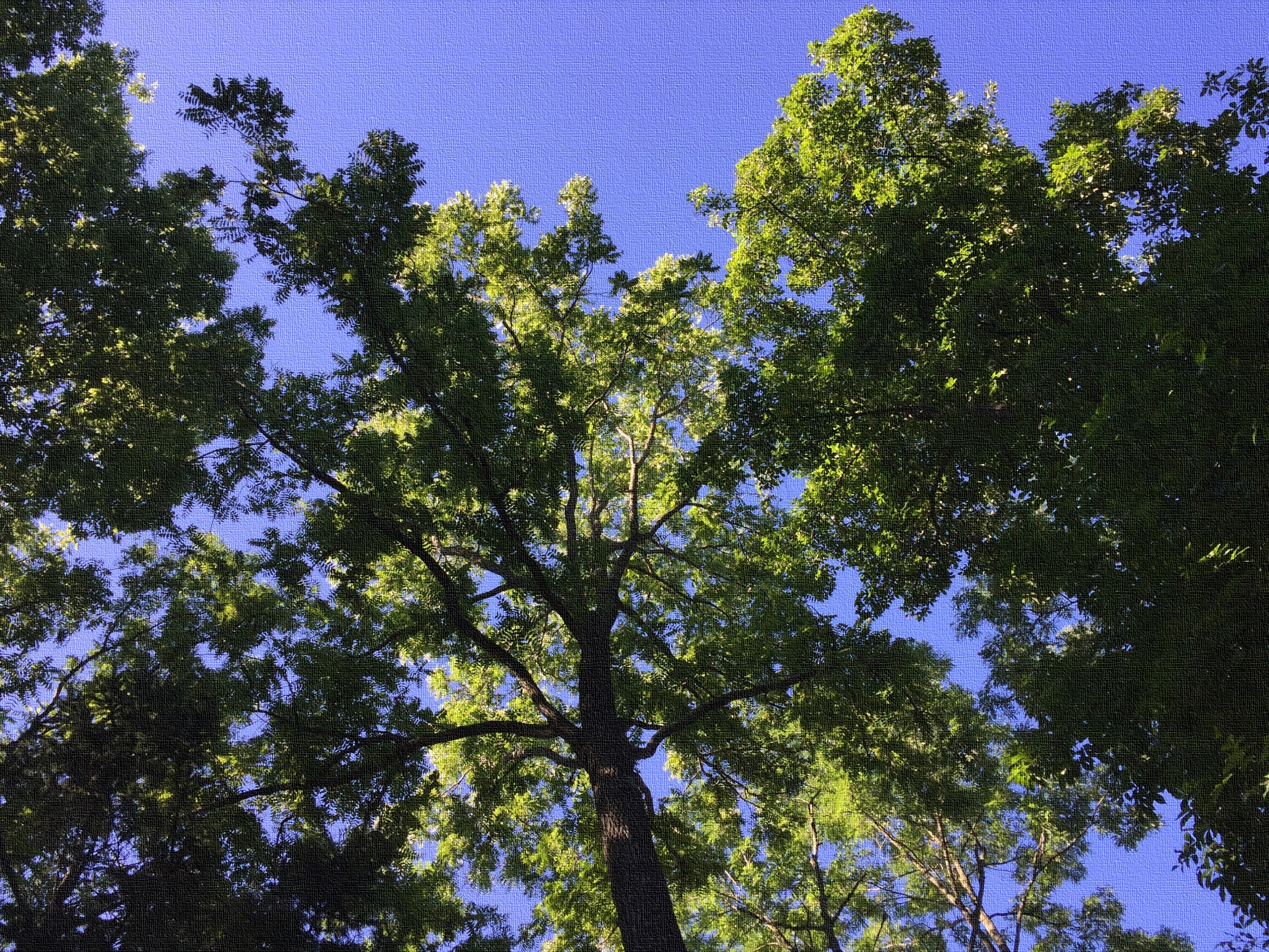 Joshua – 
A Great Leader
Joshua Was A:

Man of Humility

Man of Faith and Trust in God

Man of God’s Word
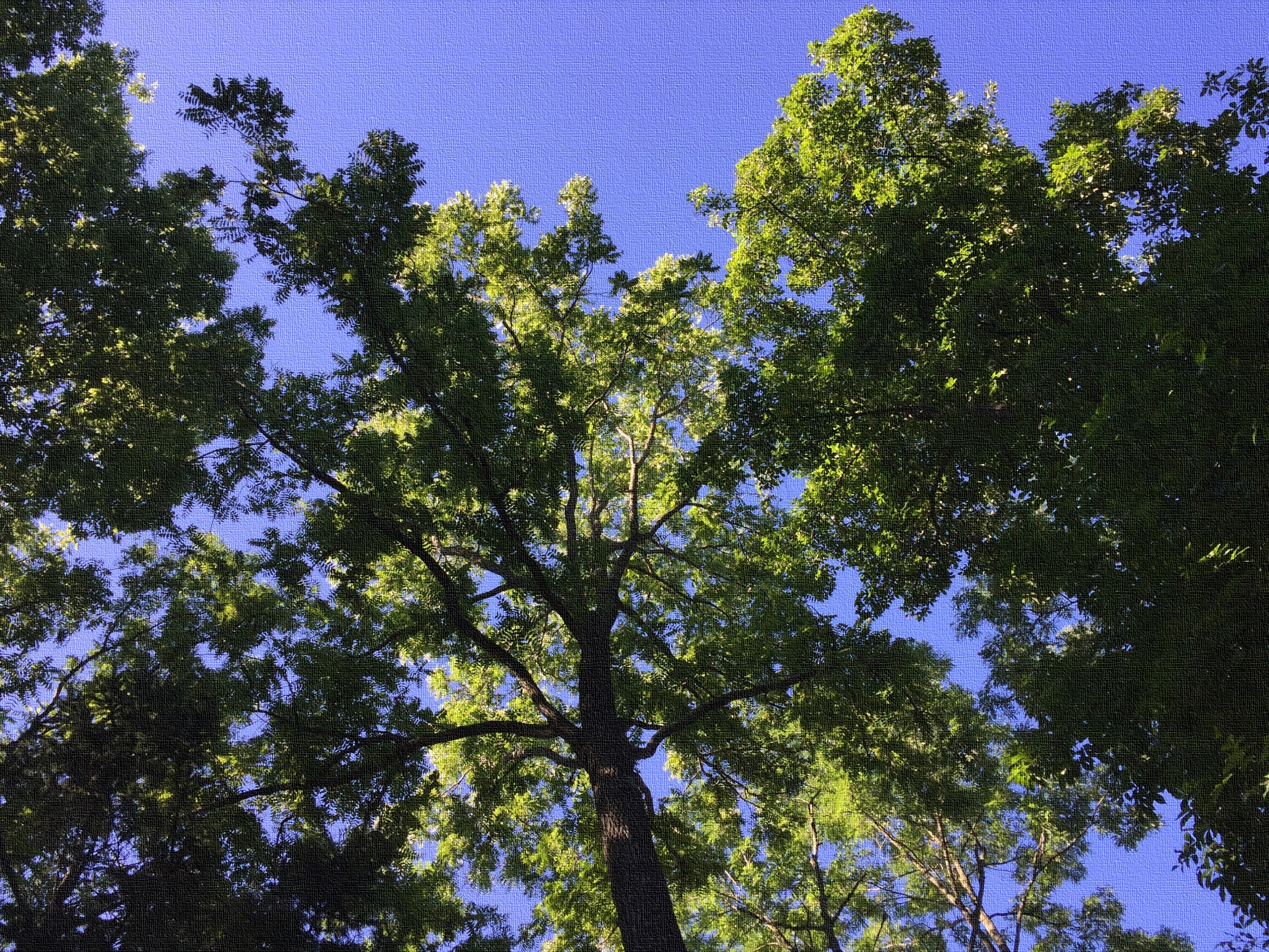 Joshua – 
A Great Leader
Joshua Was A:

Man of Prayer

Man who put God First
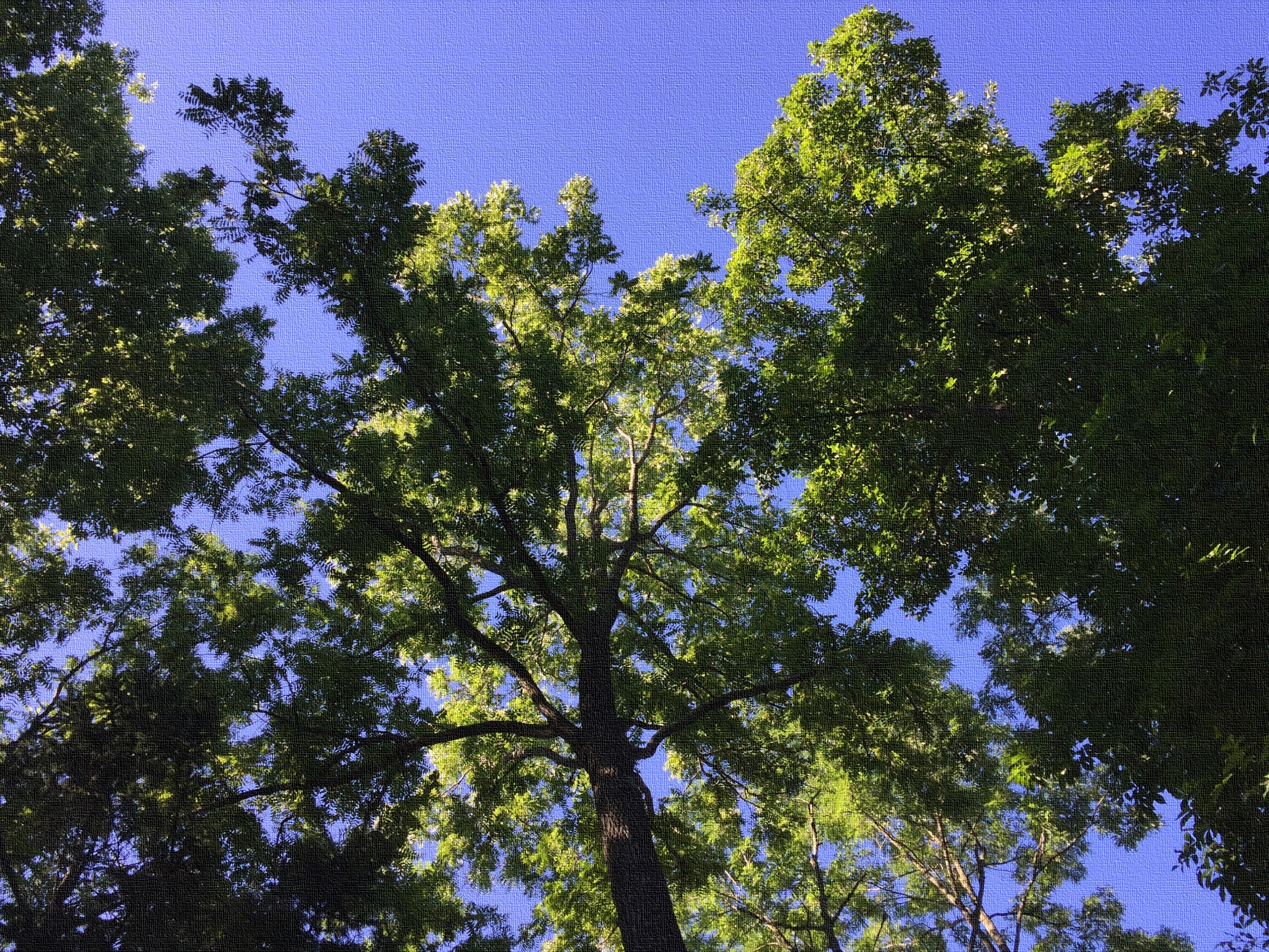 Joshua – 
A Great Leader
Fear the Lord

Serve Him in Sincerity and in Faithfulness

Put away the gods

You are not able to serve the Lord, for He is a holy God…a Jealous God

Incline your heart
Far be it from us that we should forsake the Lord

No, But we will serve the Lord

The Lord our God we will serve, and his voice we will obey
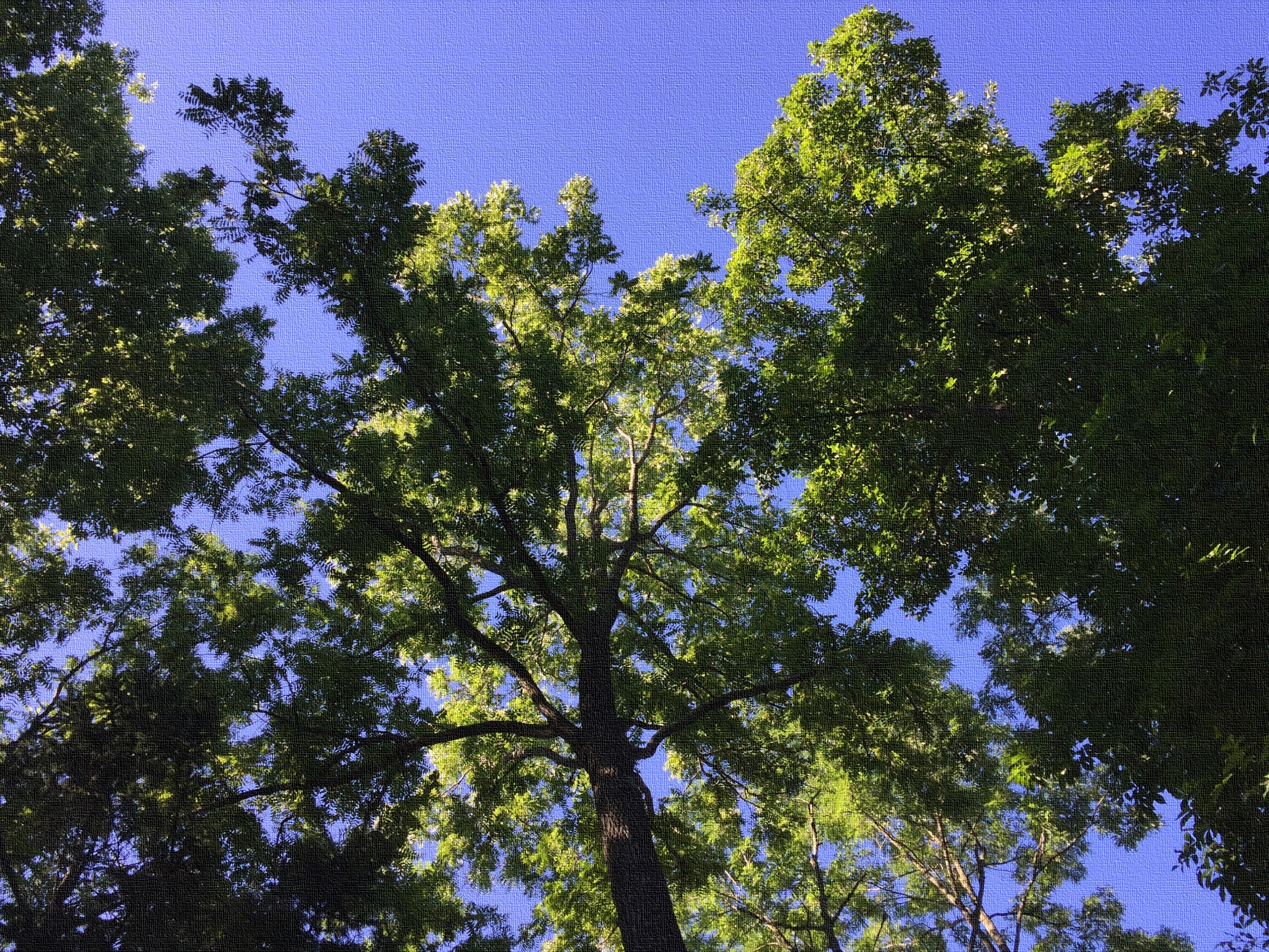 Joshua – 
A Great Leader
Joshua 24:31

“Israel served the Lord all the days of Joshua, and all the of the elders who outlived Joshua and had known all the works that the Lord did for Israel”.
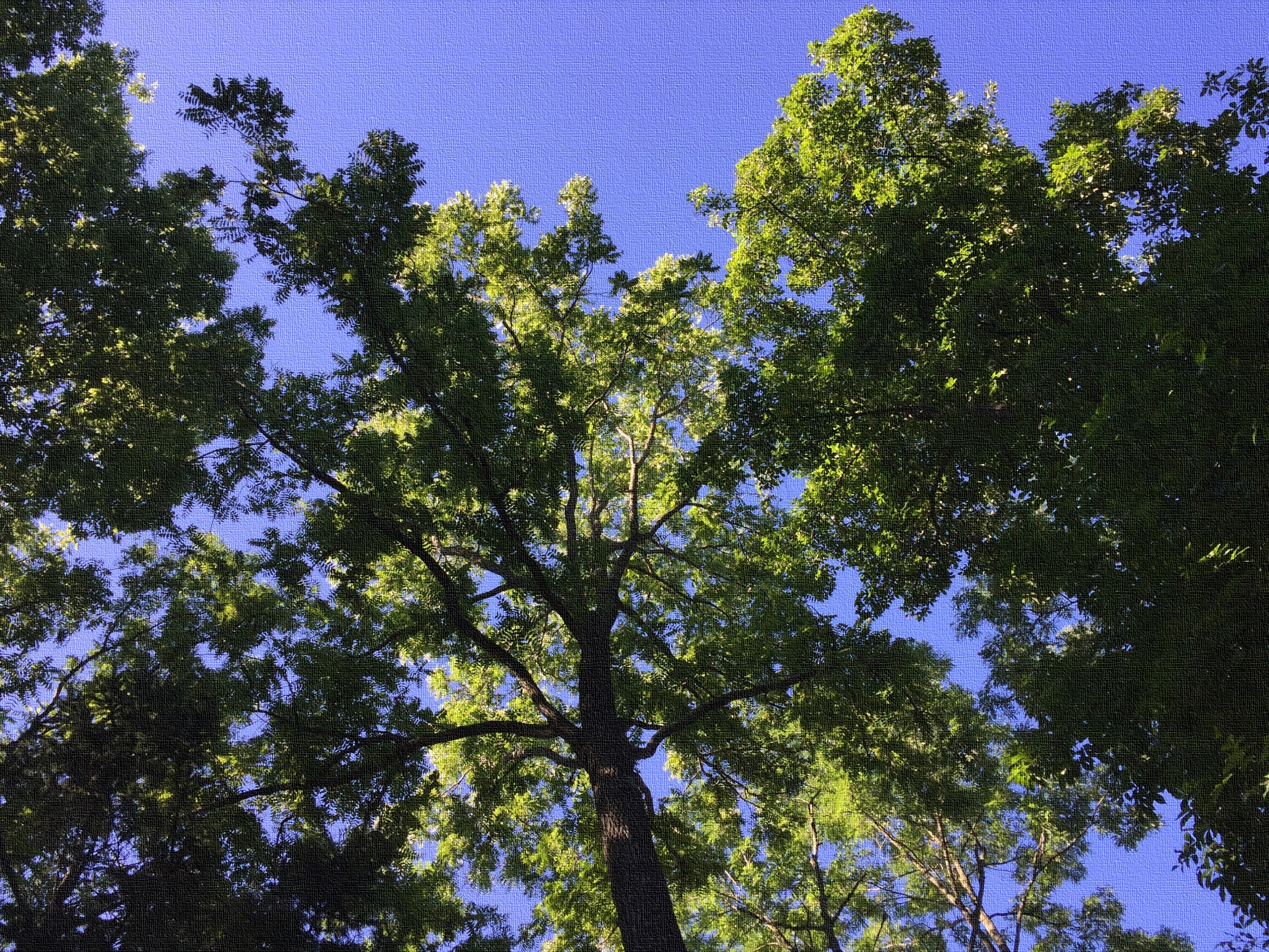 Joshua – 
A Great Leader
Where Will The Next Generation Be?
“As for me and my house, We will Serve the Lord”
“There arose another generation after them that Did Not Know the Lord”
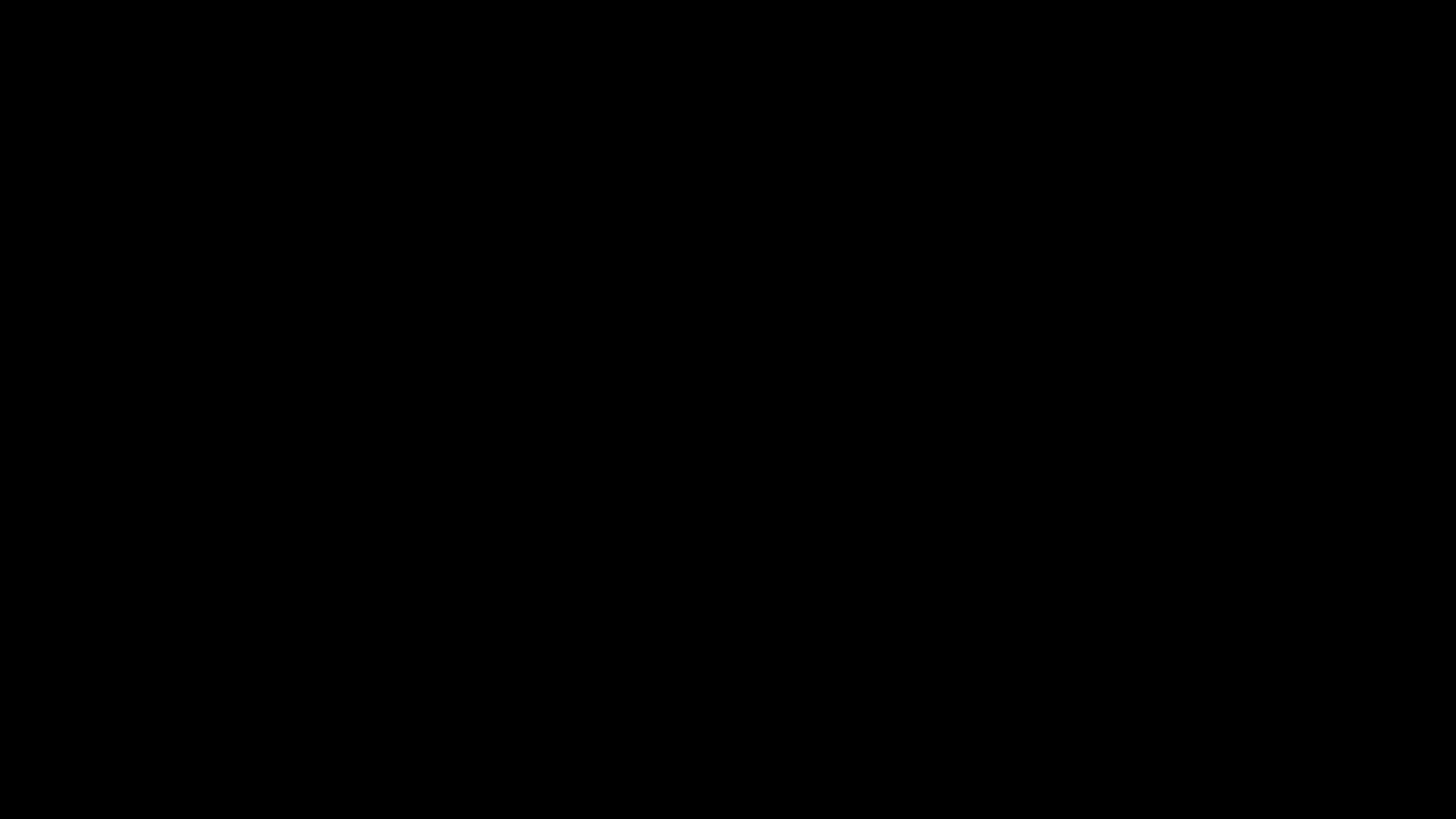